Anbalakan K, Cai XJ, Divine D Agustin R, Abdulhaleem Al Taha Z, Rafdi Amadis M, Koh KT, Tiong Khim Lim F, Dinh Phung T, Shiono Y, Aruna Danushka Wijesinghe U, Almahmeed W, Tan JW, Plummer C
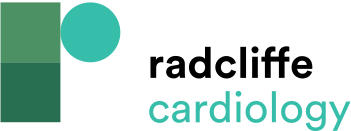 Figure 1: Summary of Authors’ Tips
Citation: Journal of Asian Pacific Society of Cardiology 2023;2:e16.
https://doi.org/10.15420/japsc.2022.40
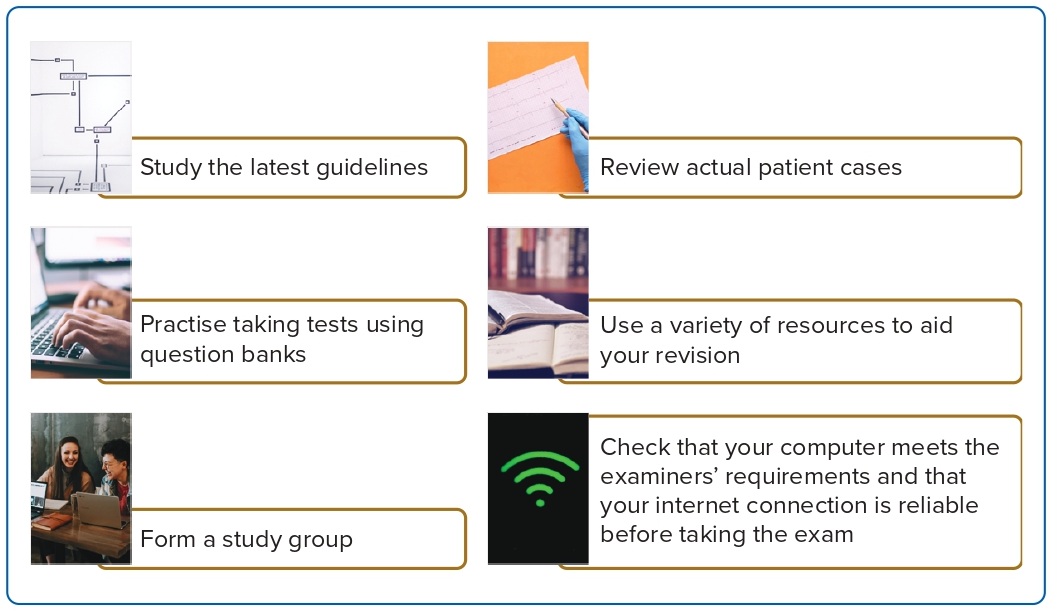